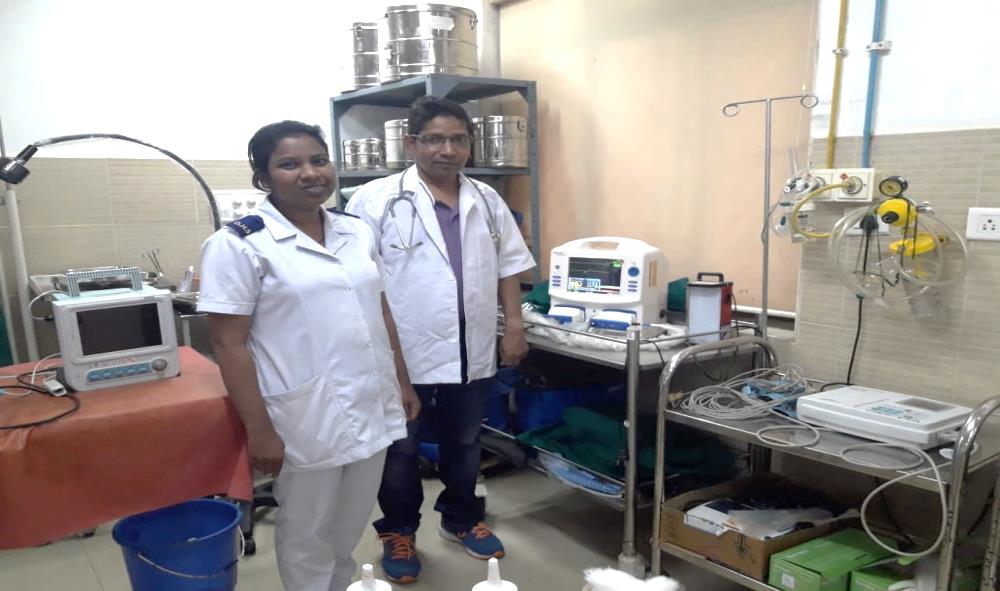 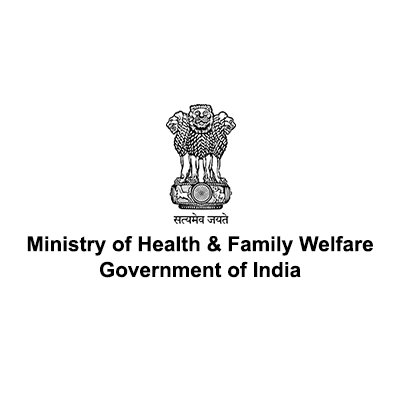 स्वास्थ्य एवं परिवार कल्याण मंत्रालय
आपकी प्रस्तुति का एक लंबा उप शीर्षक
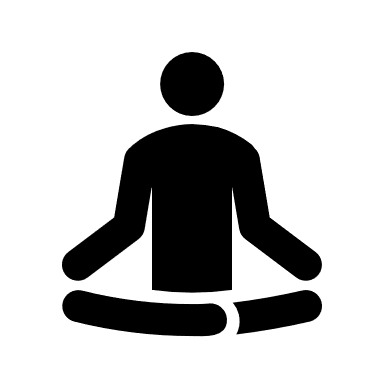 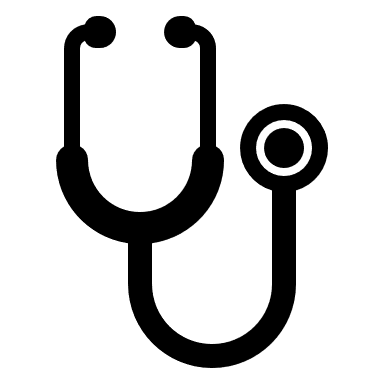 उद्देश्य
“यह उप शीर्षक के सन्दर्भ के लिए एक विषय है .......................................”
2
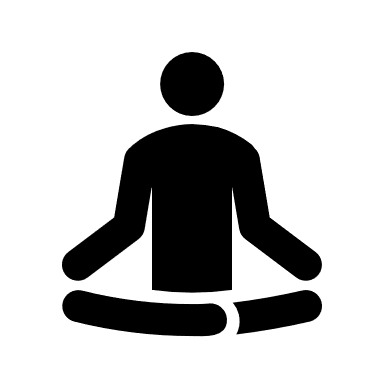 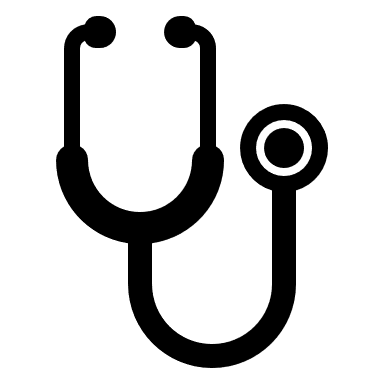 स्लाइड का शीर्षक
उपशीर्षक 1
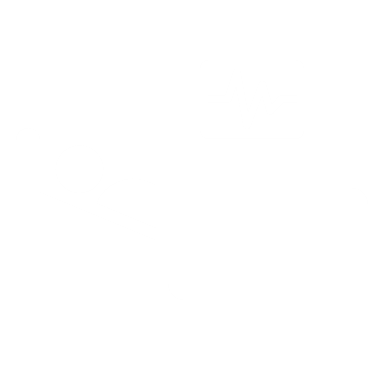 उपशीर्षक 2
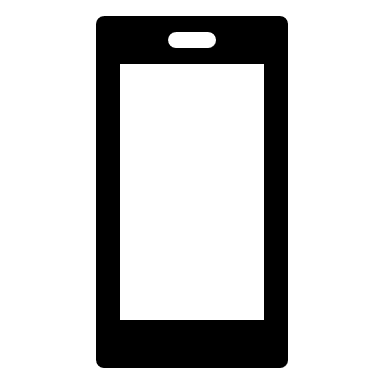 उपशीर्षक 3
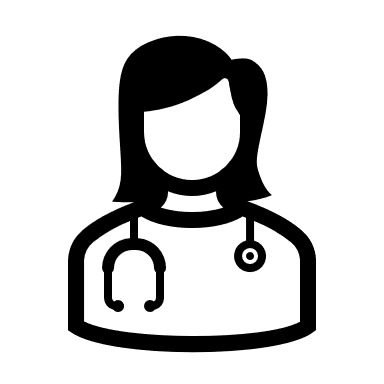 उपशीर्षक 4
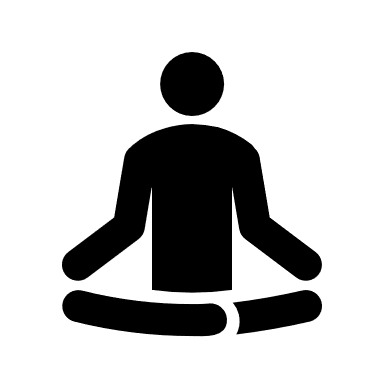 उपशीर्षक 5
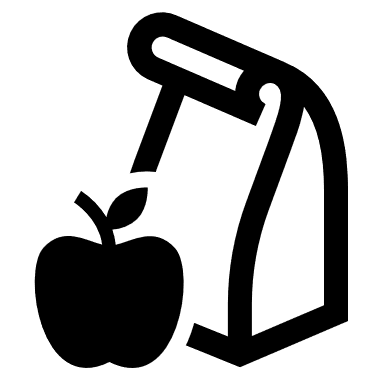 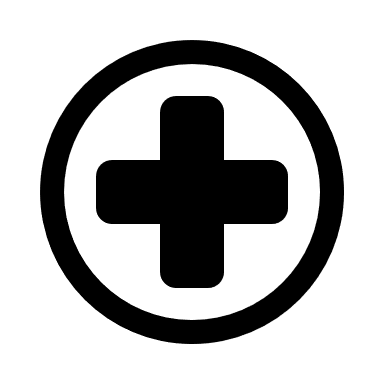 उपशीर्षक 6
3
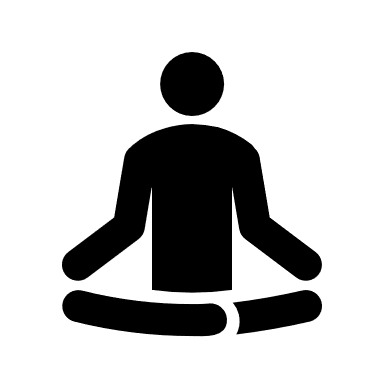 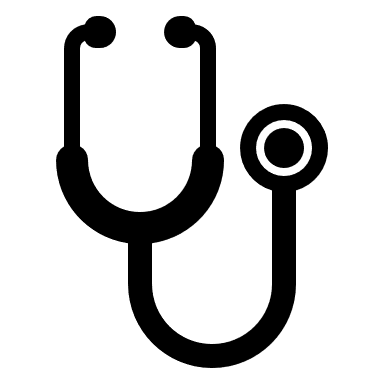 विकास
1
यह उप शीर्षक के संदर्भ के लिए एक बिंदु है यहाँ पर उप शीर्षक  से सम्बंधित बिंदु लिखें
2
यह उप शीर्षक के संदर्भ के लिए एक बिंदु है यहाँ पर उप शीर्षक  से सम्बंधित बिंदु लिखें
3
यह उप शीर्षक के संदर्भ के लिए एक बिंदु है यहाँ पर उप शीर्षक  से सम्बंधित बिंदु लिखें
4
यह उप शीर्षक के संदर्भ के लिए एक बिंदु है यहाँ पर उप शीर्षक  से सम्बंधित बिंदु लिखें
5
यह उप शीर्षक के संदर्भ के लिए एक बिंदु है यहाँ पर उप शीर्षक  से सम्बंधित बिंदु लिखें
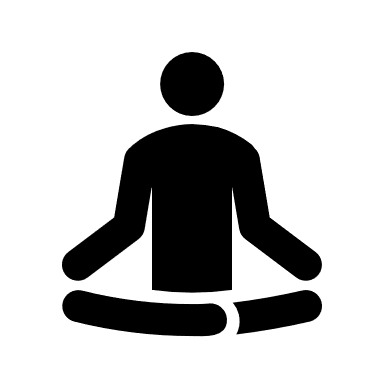 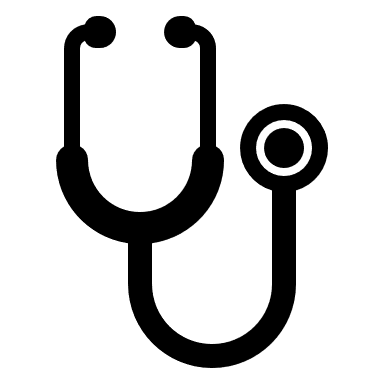 स्लाइड का शीर्षक
उपशीर्षक का विवरण यहाँ लिखें
यह उप शीर्षक के संदर्भ के लिए एक विषय  है यहाँ पर उप शीर्षक के सम्बन्ध में लिखें  | यह उप शीर्षक के संदर्भ के लिए एक विषय  है यहाँ पर उप शीर्षक के सम्बन्ध में लिखें  | यह उप शीर्षक के संदर्भ के लिए एक विषय  है यहाँ पर उप शीर्षक के सम्बन्ध में लिखें  | यह उप शीर्षक के संदर्भ के लिए एक विषय  है यहाँ पर उप शीर्षक के सम्बन्ध में लिखें  | यह उप शीर्षक के संदर्भ के लिए एक विषय  है यहाँ पर उप शीर्षक के सम्बन्ध में लिखें  | यह उप शीर्षक के संदर्भ के लिए एक विषय  है यहाँ पर उप शीर्षक के सम्बन्ध में लिखें  | यह उप शीर्षक के संदर्भ के लिए एक विषय  है यहाँ पर उप शीर्षक के सम्बन्ध में लिखें  |
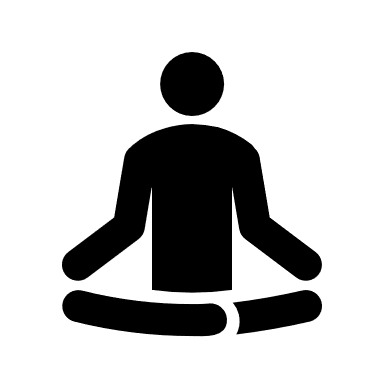 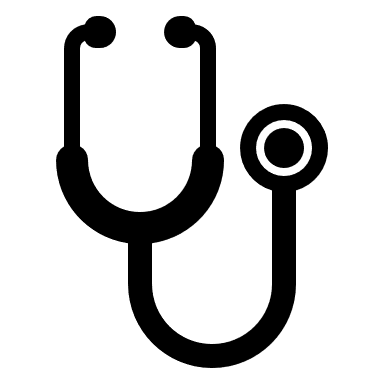 स्लाइड का शीर्षक
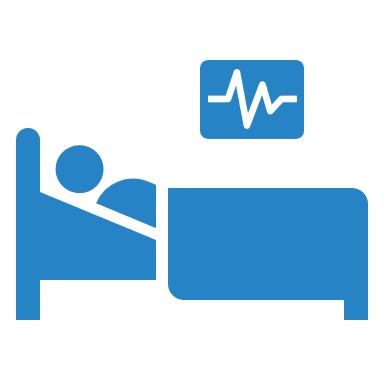 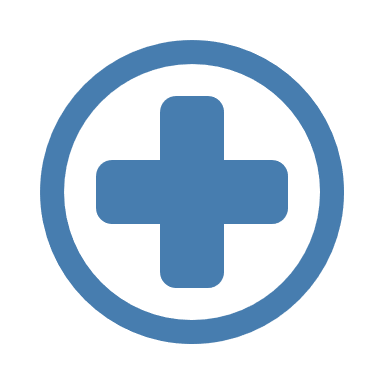 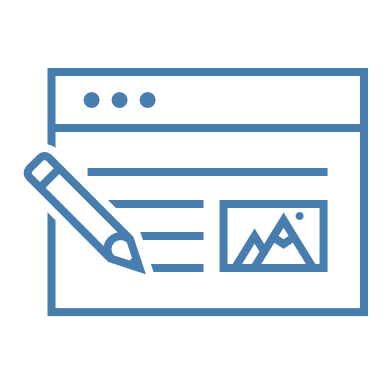 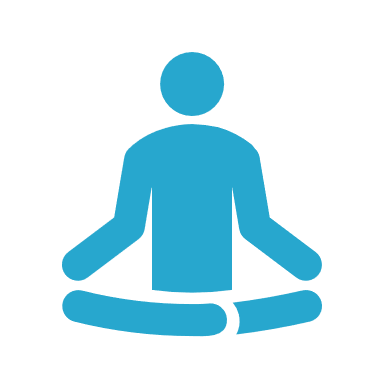 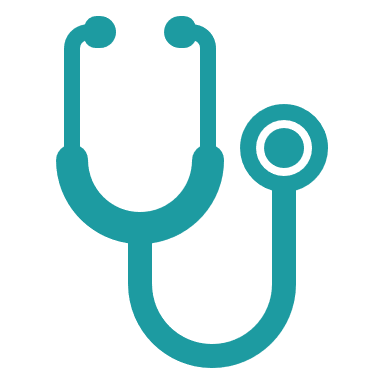 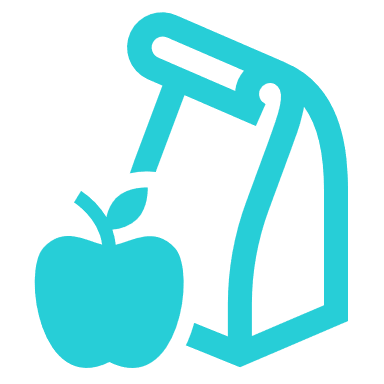 6
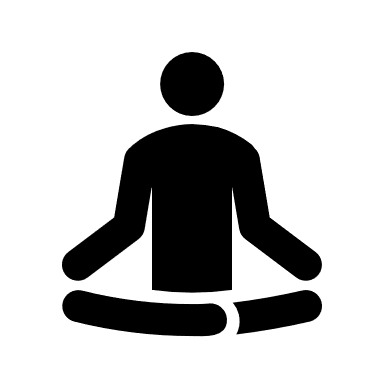 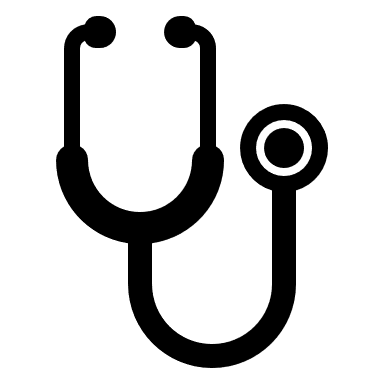 स्लाइड का शीर्षक
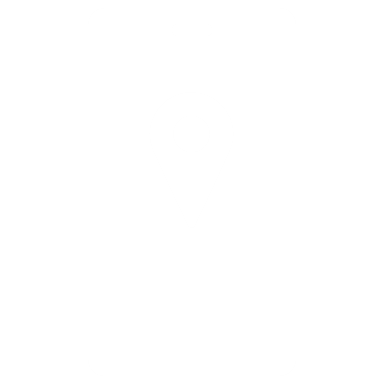 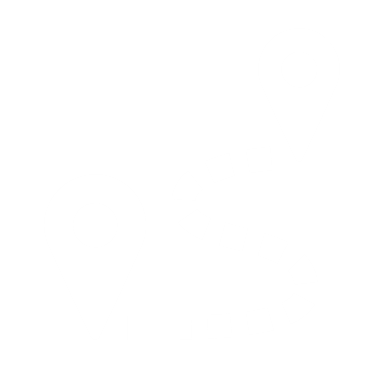 परियोजना की समीक्षा
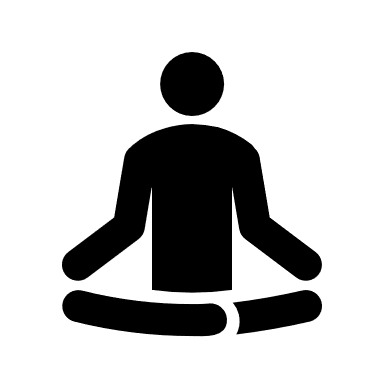 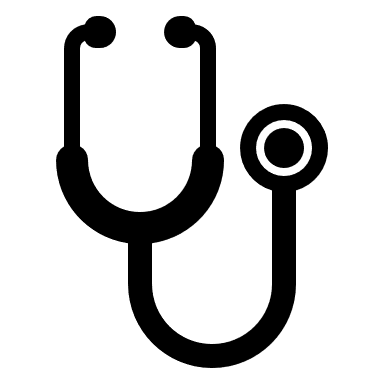 सफलता की कहानियां
यह उप शीर्षक के संदर्भ के लिए एक विषय  है यहाँ पर उप शीर्षक के सम्बन्ध में लिखें  | यह उप शीर्षक के संदर्भ के लिए एक विषय  है यहाँ पर उप शीर्षक के सम्बन्ध में लिखें  | यह उप शीर्षक के संदर्भ के लिए एक विषय  है यहाँ पर उप शीर्षक के सम्बन्ध में लिखें  | यह उप शीर्षक के संदर्भ के लिए एक विषय  है यहाँ पर उप शीर्षक के सम्बन्ध में लिखें  | यह उप शीर्षक के संदर्भ के लिए एक विषय  है यहाँ पर उप शीर्षक के सम्बन्ध में लिखें  |यह उप शीर्षक के संदर्भ के लिए एक विषय  है यहाँ पर उप शीर्षक के सम्बन्ध में लिखें  | यह उप शीर्षक के संदर्भ के लिए एक विषय  है यहाँ पर उप शीर्षक के सम्बन्ध में लिखें  | यह उप शीर्षक के संदर्भ के लिए एक विषय  है यहाँ पर उप शीर्षक के सम्बन्ध में लिखें  |
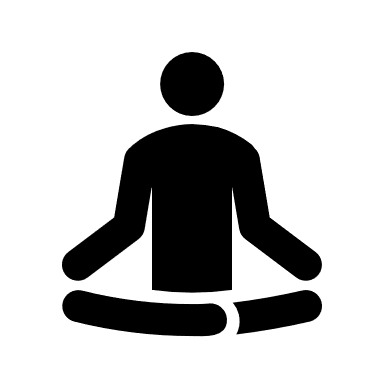 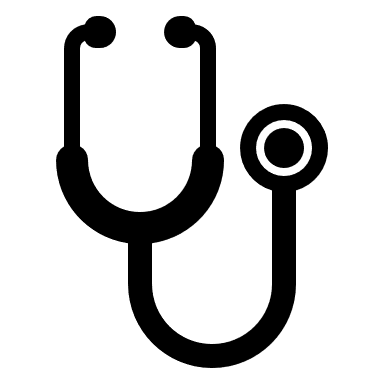 स्लाइड का शीर्षक
उपशीर्षक
उपशीर्षक
यह उपशीर्षक के सन्दर्भ के लिए एक विषय है |
यह उपशीर्षक के सन्दर्भ के लिए एक विषय है |
उपशीर्षक
उपशीर्षक
यह उपशीर्षक के सन्दर्भ के लिए एक विषय है |
यह उपशीर्षक के सन्दर्भ के लिए एक विषय है |
Photo Collage
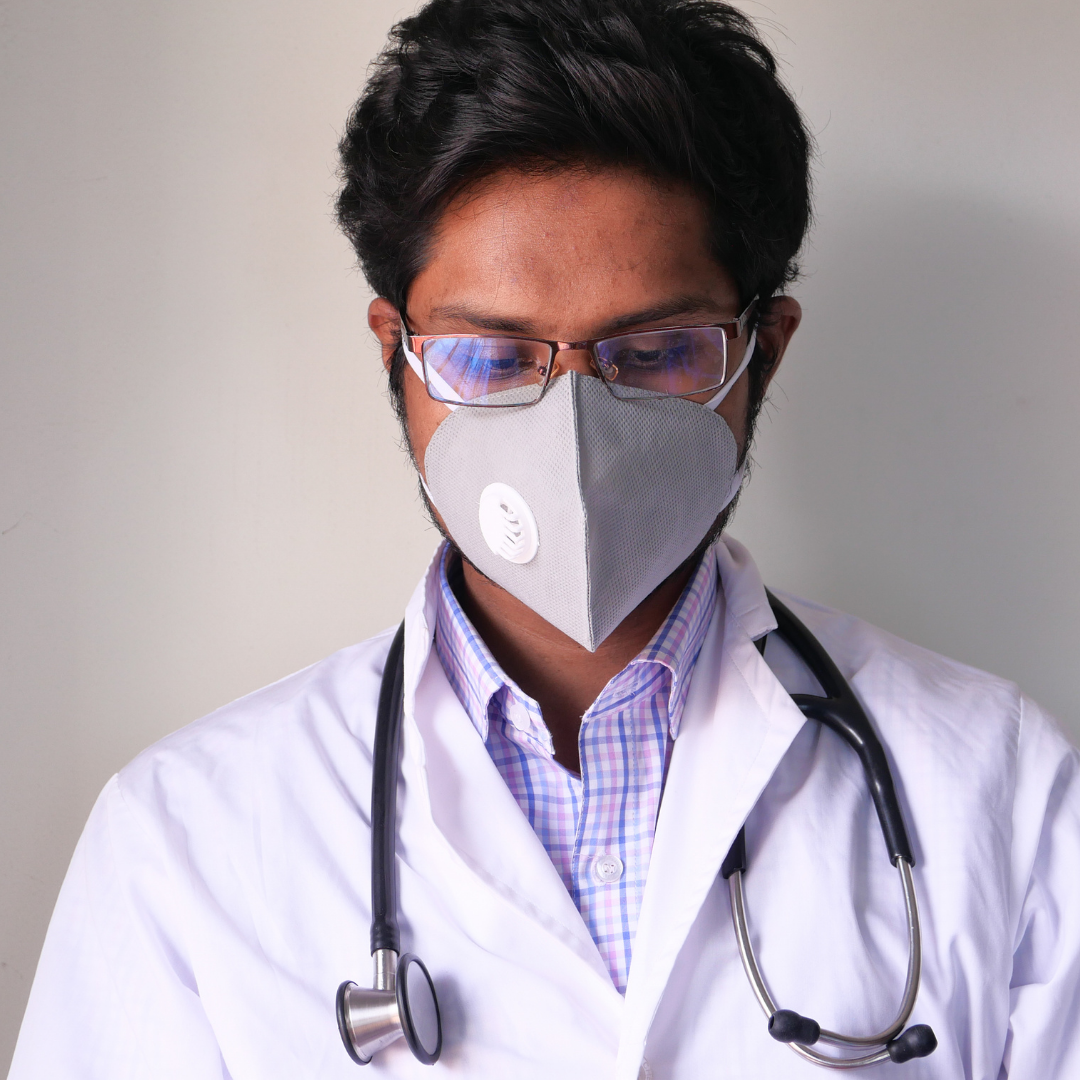 परिचय
शीर्षक का विवरण यहाँ लिखें
यह उप शीर्षक के संदर्भ के लिए एक बिंदु है यहाँ पर उप शीर्षक  से सम्बंधित बिंदु लिखें |  
यह उप शीर्षक के संदर्भ के लिए एक बिंदु है यहाँ पर उप शीर्षक  से सम्बंधित बिंदु लिखें |  
यह उप शीर्षक के संदर्भ के लिए एक बिंदु है यहाँ पर उप शीर्षक  से सम्बंधित बिंदु लिखें | 
यह उप शीर्षक के संदर्भ के लिए एक बिंदु है यहाँ पर उप शीर्षक  से सम्बंधित बिंदु लिखें |  
यह उप शीर्षक के संदर्भ के लिए एक बिंदु है यहाँ पर उप शीर्षक  से सम्बंधित बिंदु लिखें |
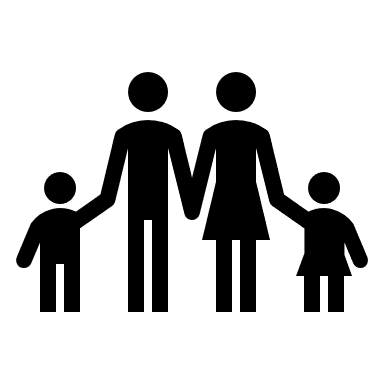 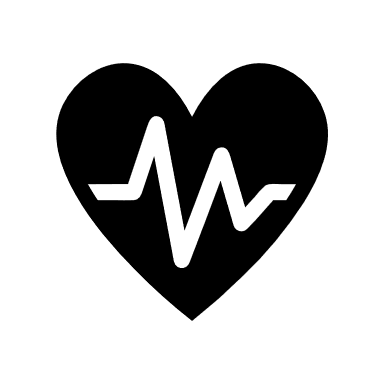 स्लाइड का शीर्षक
1.	उपशीर्षक  1
संक्षिप्त सारांश
2.	उपशीर्षक  2
3.	उपशीर्षक  3
4.	उपशीर्षक  4
5.	उपशीर्षक  5
6.	उपशीर्षक  6
+
+
=
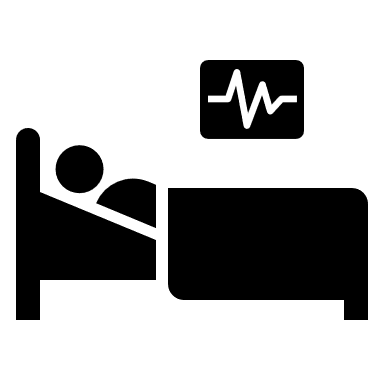 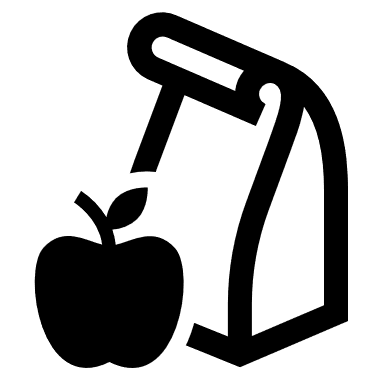 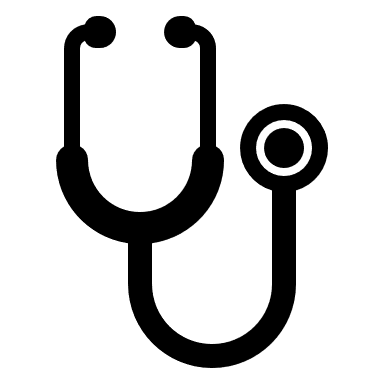 Smart Device
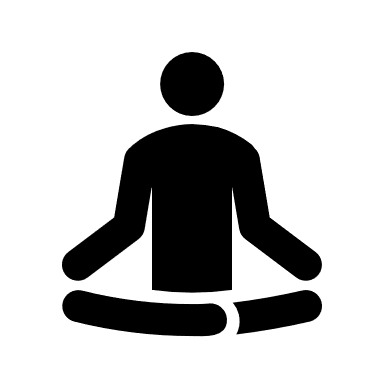 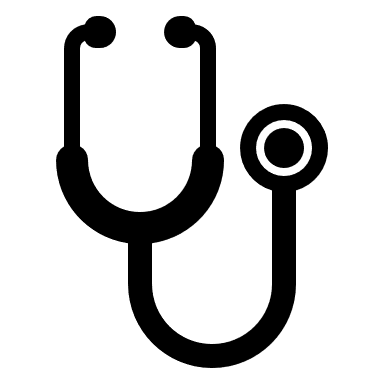 स्लाइड का शीर्षक
फ्लोचार्ट चरण 1
फ्लोचार्ट चरण 2
फ्लोचार्ट चरण 3
उपशीर्षक 1
हाइलाइट
ट्रेंड 1
ट्रेंड 2
उपशीर्षक 2
फ्लोचार्ट चरण 1
फ्लोचार्ट चरण 2
फ्लोचार्ट चरण 3
फ्लोचार्ट चरण 1
फ्लोचार्ट चरण 2
फ्लोचार्ट चरण 3
उपशीर्षक 3
14
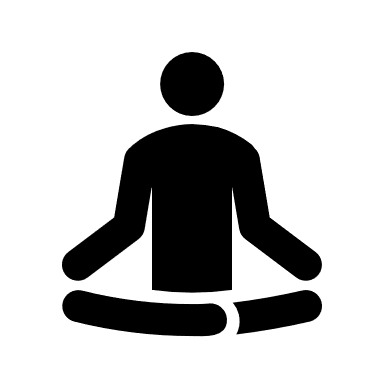 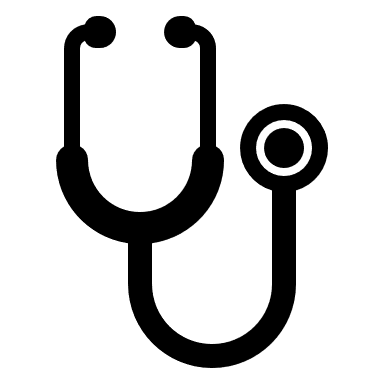 स्लाइड का शीर्षक
हाइलाइट
ट्रेंड 1
ट्रेंड 2
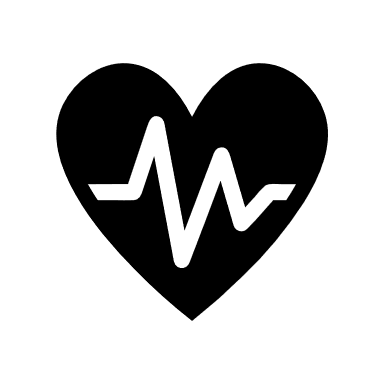 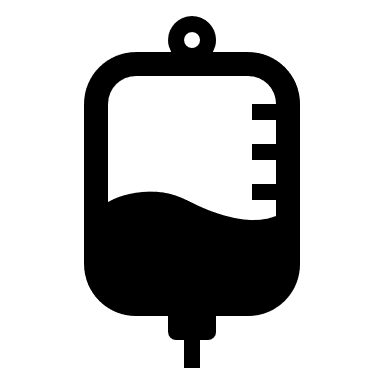 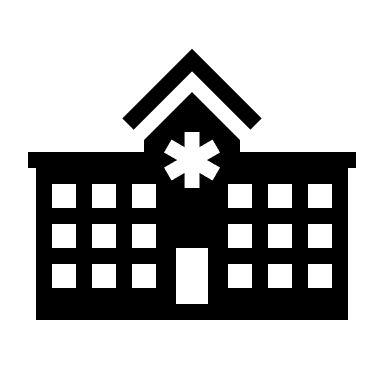 15
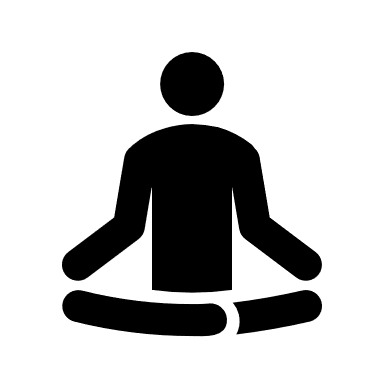 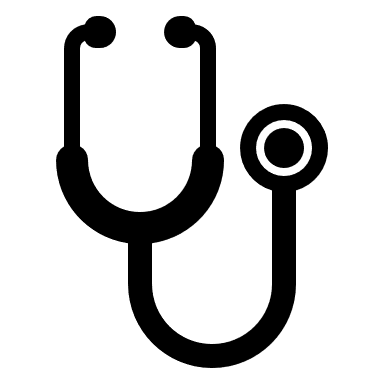 स्लाइड का शीर्षक
हाइलाइट
ट्रेंड 1
ट्रेंड 2
16
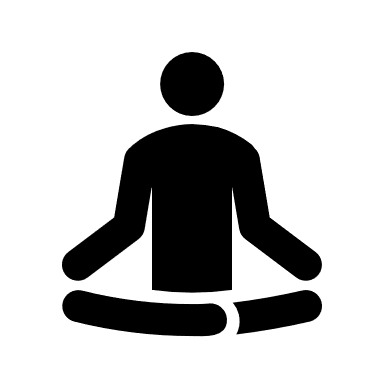 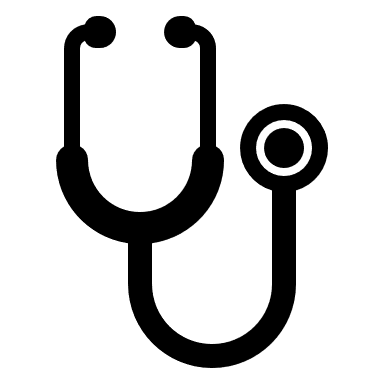 स्लाइड का शीर्षक
स्लाइड का उपशीर्षक लिखें
यह उप शीर्षक के संदर्भ के लिए एक विषय  है यहाँ पर उप शीर्षक के सम्बन्ध में लिखें  | यह उप शीर्षक के संदर्भ के लिए एक विषय  है यहाँ पर उप शीर्षक के सम्बन्ध में लिखें  | यह उप शीर्षक के संदर्भ के लिए एक विषय  है यहाँ पर उप शीर्षक के सम्बन्ध में लिखें  | यह उप शीर्षक के संदर्भ के लिए एक विषय  है यहाँ पर उप शीर्षक के सम्बन्ध में लिखें  | यह उप शीर्षक के संदर्भ के लिए एक विषय  है यहाँ पर उप शीर्षक के सम्बन्ध में लिखें  |यह उप शीर्षक के संदर्भ के लिए एक विषय  है यहाँ पर उप शीर्षक के सम्बन्ध में लिखें |
सफलता की कहानी
यह उप शीर्षक के संदर्भ के लिए एक विषय  है यहाँ पर उप शीर्षक के सम्बन्ध में लिखें | यह उप शीर्षक के संदर्भ के लिए एक विषय  है यहाँ पर उप शीर्षक के सम्बन्ध में लिखें  | यह उप शीर्षक के संदर्भ के लिए एक विषय  है यहाँ पर उप शीर्षक के सम्बन्ध में लिखें | यह उप शीर्षक के संदर्भ के लिए एक विषय  है यहाँ पर उप शीर्षक के सम्बन्ध में लिखें  | यह उप शीर्षक के संदर्भ के लिए एक विषय  है यहाँ पर उप शीर्षक के सम्बन्ध में लिखें |
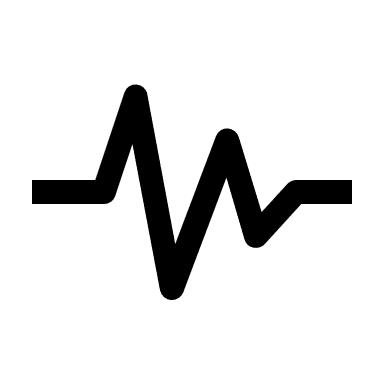 यह उप शीर्षक के संदर्भ के लिए एक बिंदु है यहाँ पर उप शीर्षक  से सम्बंधित बिंदु लिखें
सारांश
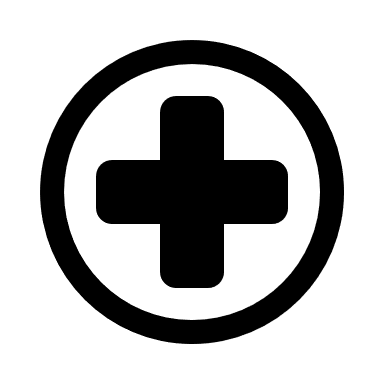 यह उप शीर्षक के संदर्भ के लिए एक बिंदु है यहाँ पर उप शीर्षक  से सम्बंधित बिंदु लिखें
विवरण
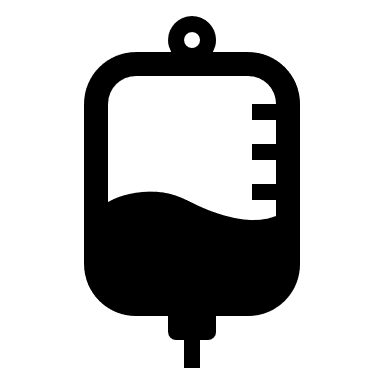 यह उप शीर्षक के संदर्भ के लिए एक विषय  है यहाँ पर उप शीर्षक के सम्बन्ध में लिखें  | यह उप शीर्षक के संदर्भ के लिए एक विषय  है यहाँ पर उप शीर्षक के सम्बन्ध में लिखें  | यह उप शीर्षक के संदर्भ के लिए एक विषय  है यहाँ पर उप शीर्षक के सम्बन्ध में लिखें  | यह उप शीर्षक के संदर्भ के लिए एक विषय  है यहाँ पर उप शीर्षक के सम्बन्ध में लिखें  | यह उप शीर्षक के संदर्भ के लिए एक विषय  है यहाँ पर उप शीर्षक के सम्बन्ध में लिखें  |यह उप शीर्षक के संदर्भ के लिए एक विषय  है |
यह उप शीर्षक के संदर्भ के लिए एक बिंदु है यहाँ पर उप शीर्षक  से सम्बंधित बिंदु लिखें
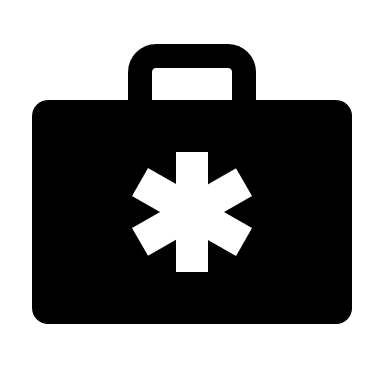 यह उप शीर्षक के संदर्भ के लिए एक बिंदु है यहाँ पर उप शीर्षक  से सम्बंधित बिंदु लिखें
मूल्य निर्धारण तालिका
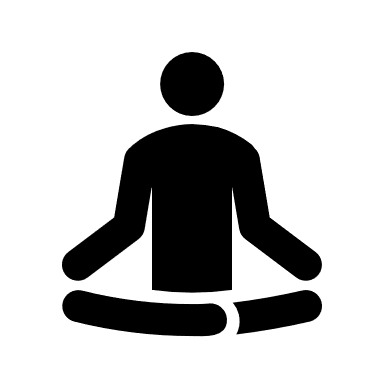 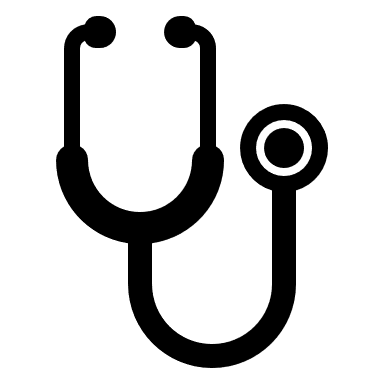 शीर्षक का विवरण यहाँ लिखें
अन्य स्लाइड्स
1
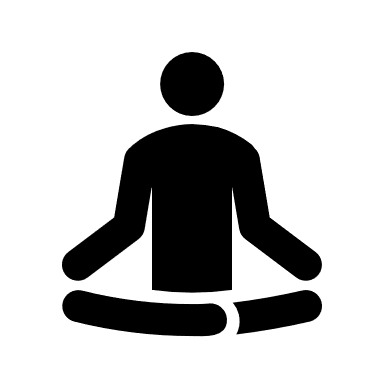 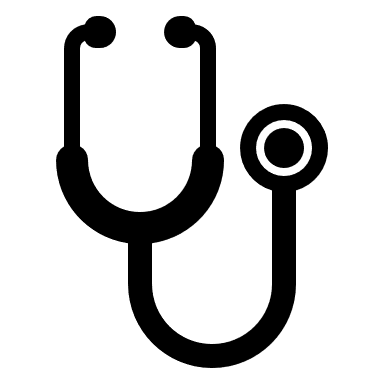 स्लाइड का शीर्षक
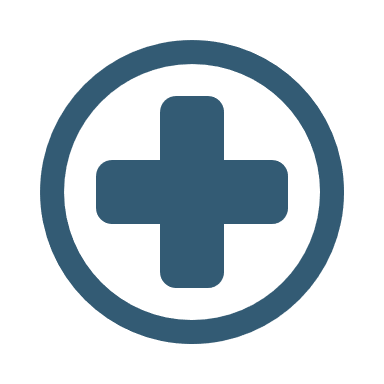 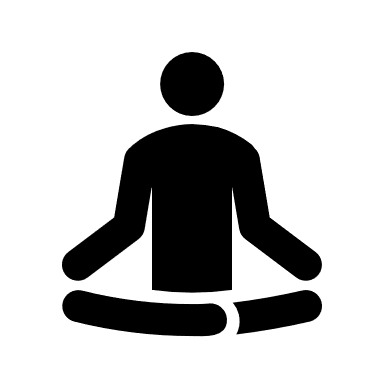 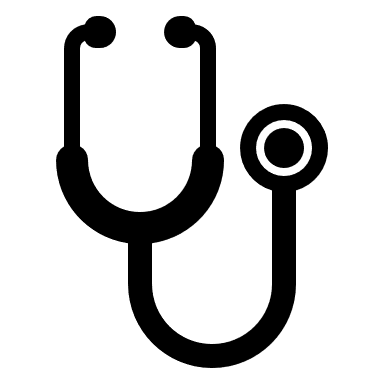 स्लाइड का शीर्षक
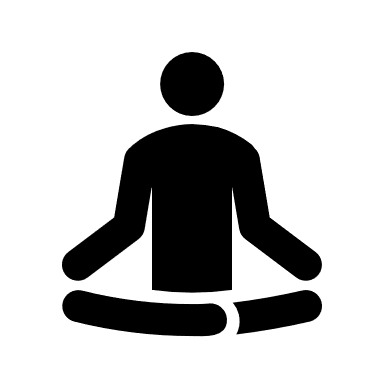 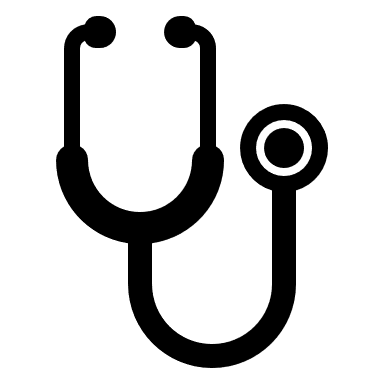 स्लाइड का शीर्षक
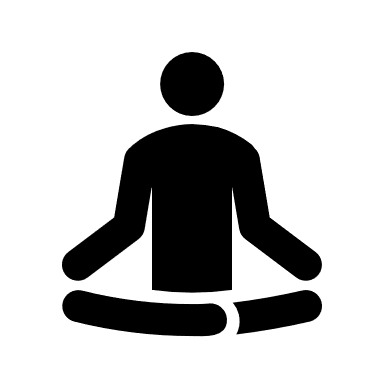 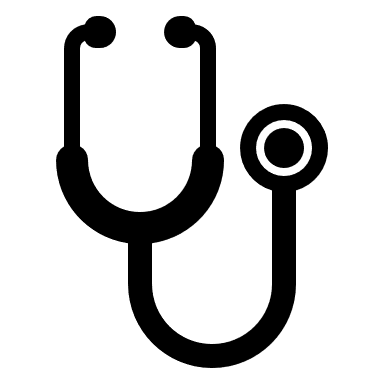 स्लाइड का शीर्षक
01
02
विषय  1
विषय  2
उपशीर्षक का विवरण यहाँ लिखें
उपशीर्षक का विवरण यहाँ लिखें 3
उपशीर्षक
03
04
उपशीर्षक का विवरण यहाँ लिखें
उपशीर्षक का विवरण यहाँ लिखें
विषय 3
विषय 4
25
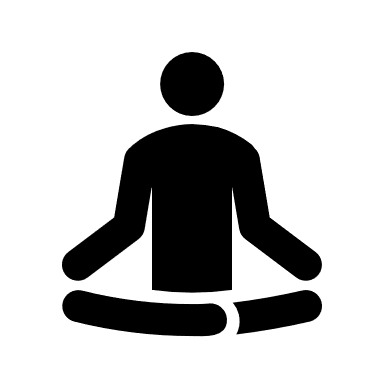 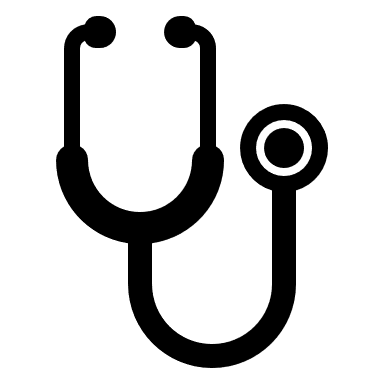 स्लाइड का शीर्षक
01
02
विषय  1
विषय  2
उपशीर्षक का विवरण यहाँ लिखें
उपशीर्षक का विवरण यहाँ लिखें 3
उपशीर्षक
03
04
उपशीर्षक का विवरण यहाँ लिखें
उपशीर्षक का विवरण यहाँ लिखें
विषय 3
विषय 4
26
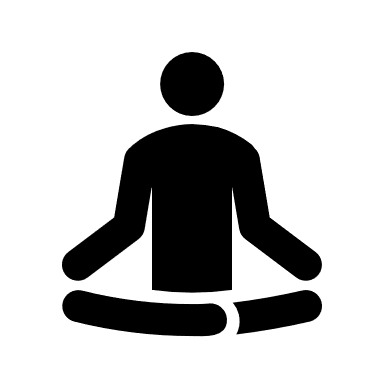 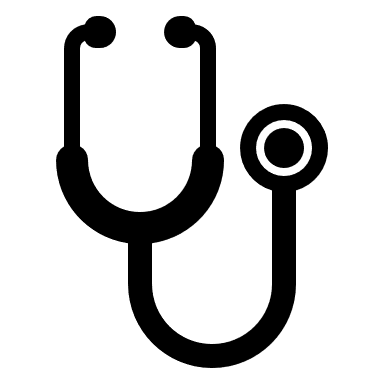 स्लाइड का शीर्षक
01
Text here
01
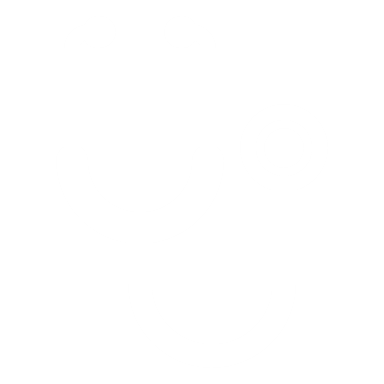 उपशीर्षक का विवरण यहाँ लिखें
02
उपशीर्षक का विवरण
Text here
02
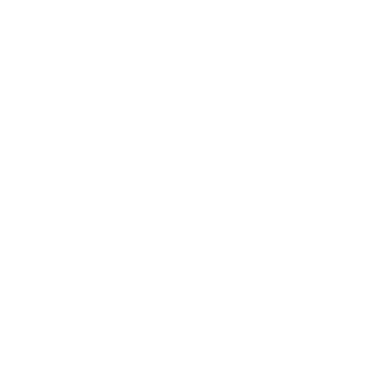 उपशीर्षक का विवरण यहाँ लिखें
03
उपशीर्षक का विवरण
Text here
03
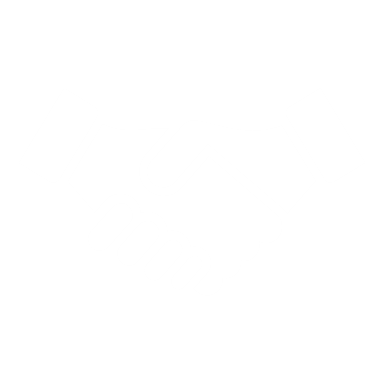 उपशीर्षक का विवरण यहाँ लिखें
04
उपशीर्षक का विवरण
Text here
04
उपशीर्षक का विवरण यहाँ लिखें
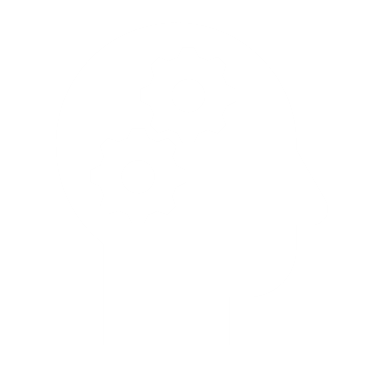 उपशीर्षक का विवरण
27
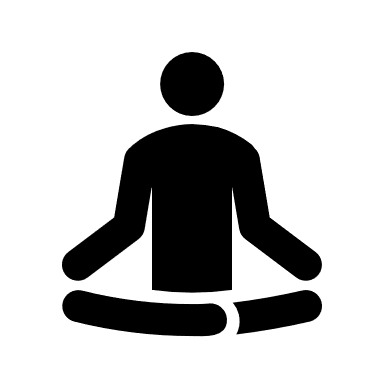 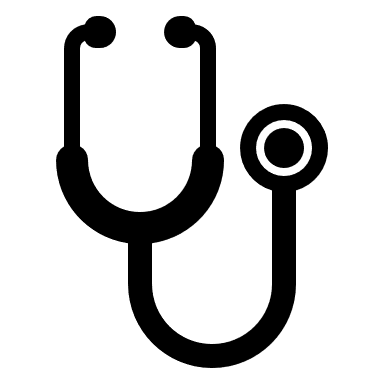 स्लाइड का शीर्षक
01
02
03
04
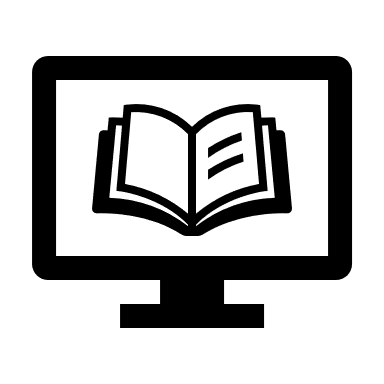 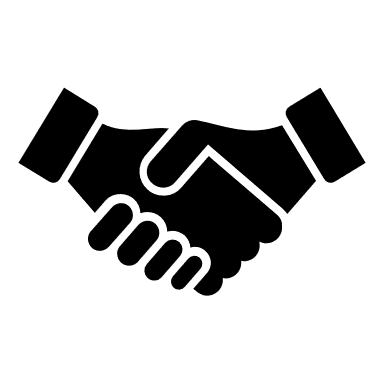 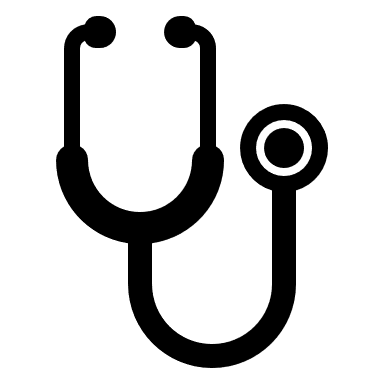 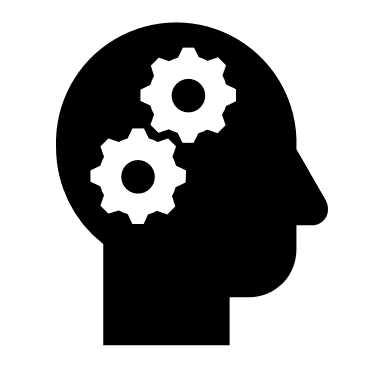 उपशीर्षक
उपशीर्षक
उपशीर्षक
उपशीर्षक
उपशीर्षक का विवरण यहाँ लिखें
उपशीर्षक का विवरण यहाँ लिखें
उपशीर्षक का विवरण यहाँ लिखें
उपशीर्षक का विवरण यहाँ लिखें
28
DIVIDER SLIDE
स्लाइड का शीर्षक
29
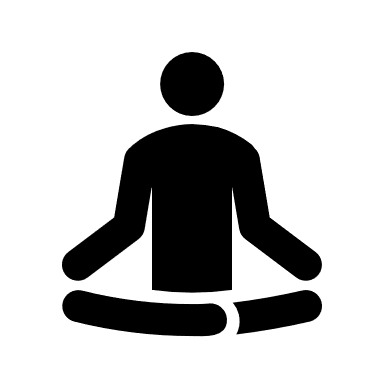 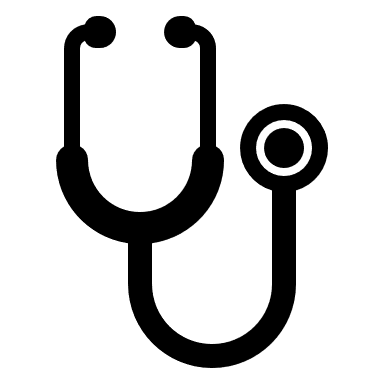 ट्रेंड्स
ट्रेंड 1
ट्रेंड 2
30
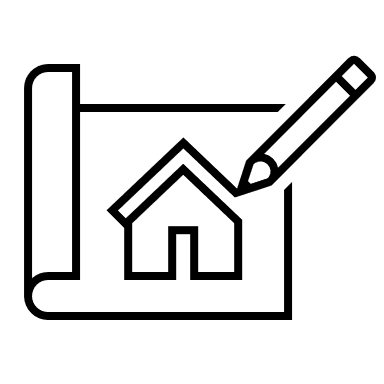 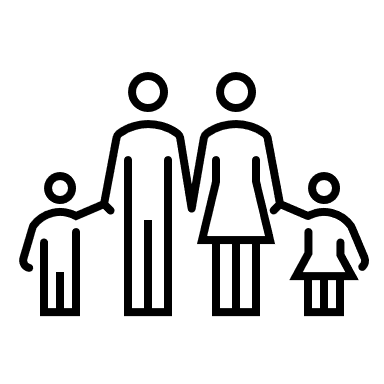 स्लाइड का शीर्षक
उपशीर्षक 5
मद 1
मद  2
उपशीर्षक 3
मद 1
मद  2
उपशीर्षक 4
मद 1
मद  2
उपशीर्षक 1
मद 1
मद  2
उपशीर्षक 2
मद 1
मद  2
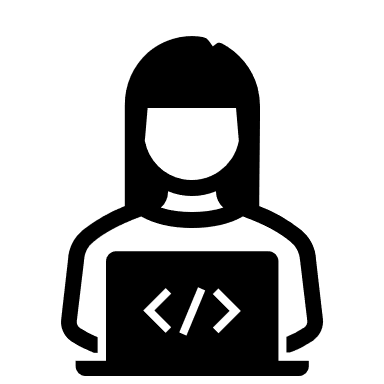 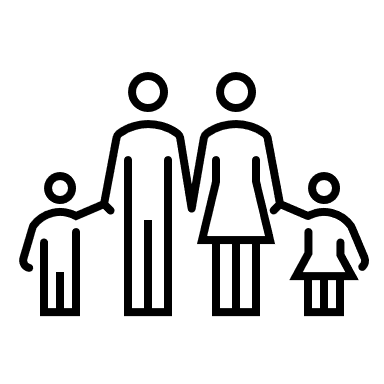 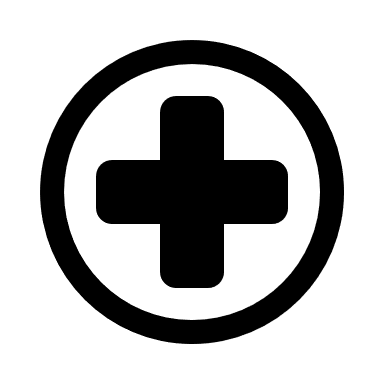 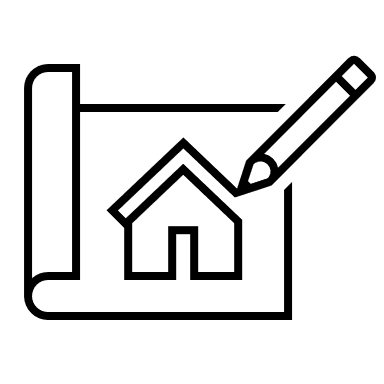 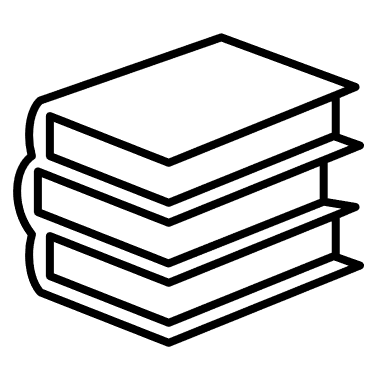 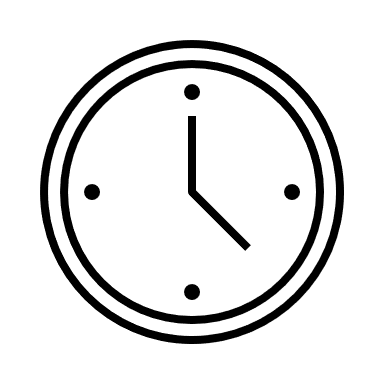 31
स्लाइड का शीर्षक
यह उप शीर्षक के संदर्भ के लिए एक विषय  है यहाँ पर उप शीर्षक के सम्बन्ध में लिखें  | यह उप शीर्षक के संदर्भ के लिए एक विषय  है यहाँ पर उप शीर्षक के सम्बन्ध में लिखें  |
यह उप शीर्षक के संदर्भ के लिए एक विषय  है यहाँ पर उप शीर्षक के सम्बन्ध में लिखें  | यह उप शीर्षक के संदर्भ के लिए एक विषय  है यहाँ पर उप शीर्षक के सम्बन्ध में लिखें  |
यह उप शीर्षक के संदर्भ के लिए एक विषय  है यहाँ पर उप शीर्षक के सम्बन्ध में लिखें  | यह उप शीर्षक के संदर्भ के लिए एक विषय  है यहाँ पर उप शीर्षक के सम्बन्ध में लिखें  |
यह उप शीर्षक के संदर्भ के लिए एक विषय  है यहाँ पर उप शीर्षक के सम्बन्ध में लिखें  | यह उप शीर्षक के संदर्भ के लिए एक विषय  है यहाँ पर उप शीर्षक के सम्बन्ध में लिखें  |
COMPARISON चरण 1
COMPARISON चरण 2
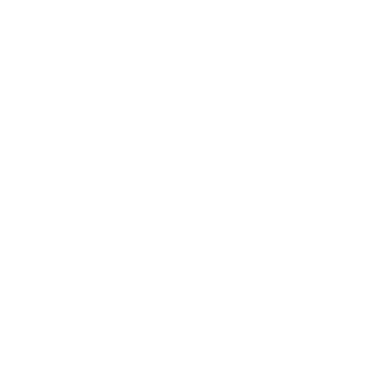 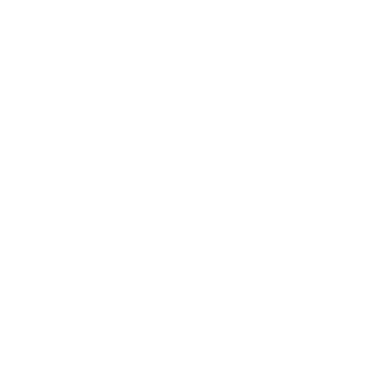 Lorem ipsum dolor sit amet, consectetur adipiscing elit. Ut gravida eros erat. Proin a tellus sed risus lobortis sagittis eu quis est. Duis ut aliquam nisi. Suspendisse vehicula mi diam, sit amet lacinia massa sodales ac. Fusce condimentum egestas nunc a maximus. Quisque et orci purus. Proin dolor mi, ultrices sit amet ipsum placerat, congue mattis turpis. Donec vestibulum eros eget mauris dignissim, ut ultricies dolor viverra. Phasellus efficitur ante nec sem convallis, in ornare est accumsan. Lorem ipsum dolor sit amet, consectetur adipiscing elit. Ut gravida eros erat. Proin a tellus sed risus lobortis sagittis eu quis est.
Lorem ipsum dolor sit amet, consectetur adipiscing elit. Ut gravida eros erat. Proin a tellus sed risus lobortis sagittis eu quis est. Duis ut aliquam nisi. Suspendisse vehicula mi diam, sit amet lacinia massa sodales ac. Fusce condimentum egestas nunc a maximus. Quisque et orci purus. Proin dolor mi, ultrices sit amet ipsum placerat, congue mattis turpis. Donec vestibulum eros eget mauris dignissim, ut ultricies dolor viverra. Phasellus efficitur ante nec sem convallis, in ornare est accumsan. Lorem ipsum dolor sit amet, consectetur adipiscing elit. Ut gravida eros erat. Proin a tellus sed risus lobortis sagittis eu quis est.